FEWS NET Enhanced Flood Monitoring – East Africa, West Africa, southern Africa and Yemen
April 17, 2022, Hazard Briefing

FEWS NET Science Team:
USGS, NASA, NOAA, UCSB+Regional Scientists
Flooding Polygons
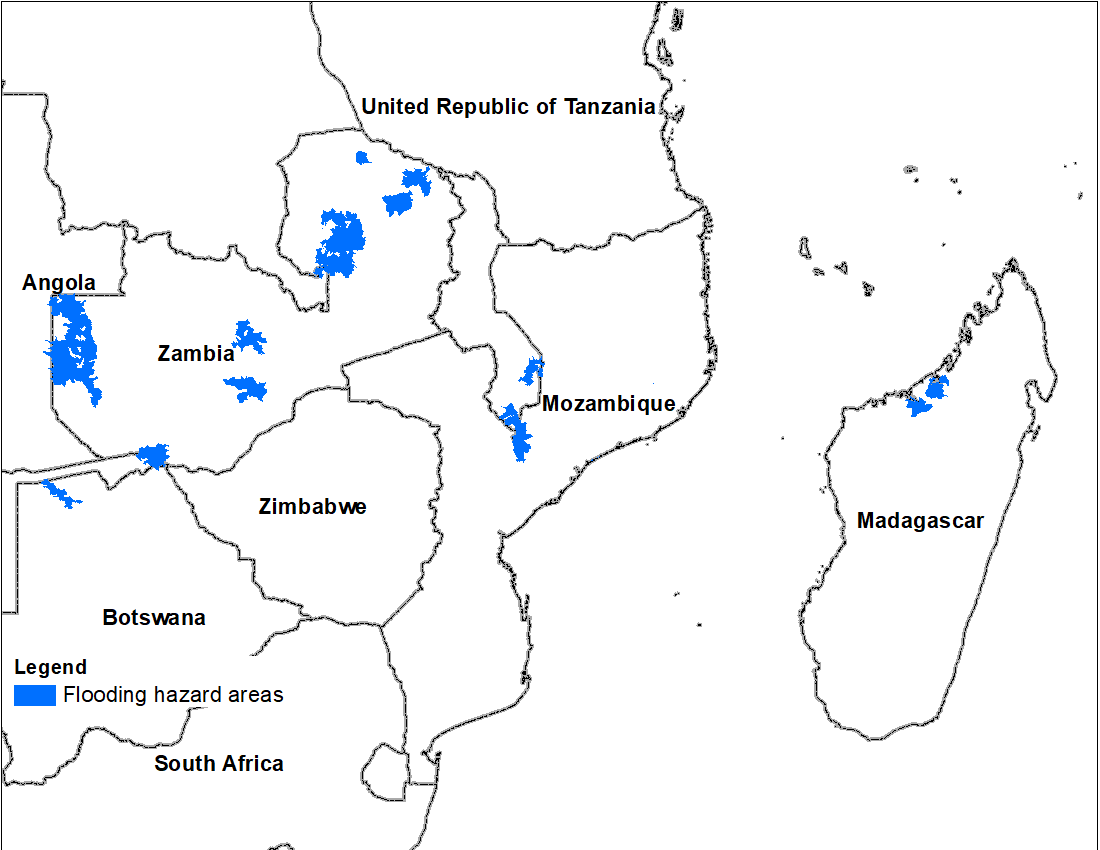 Inundation in the Sudd Wetlands
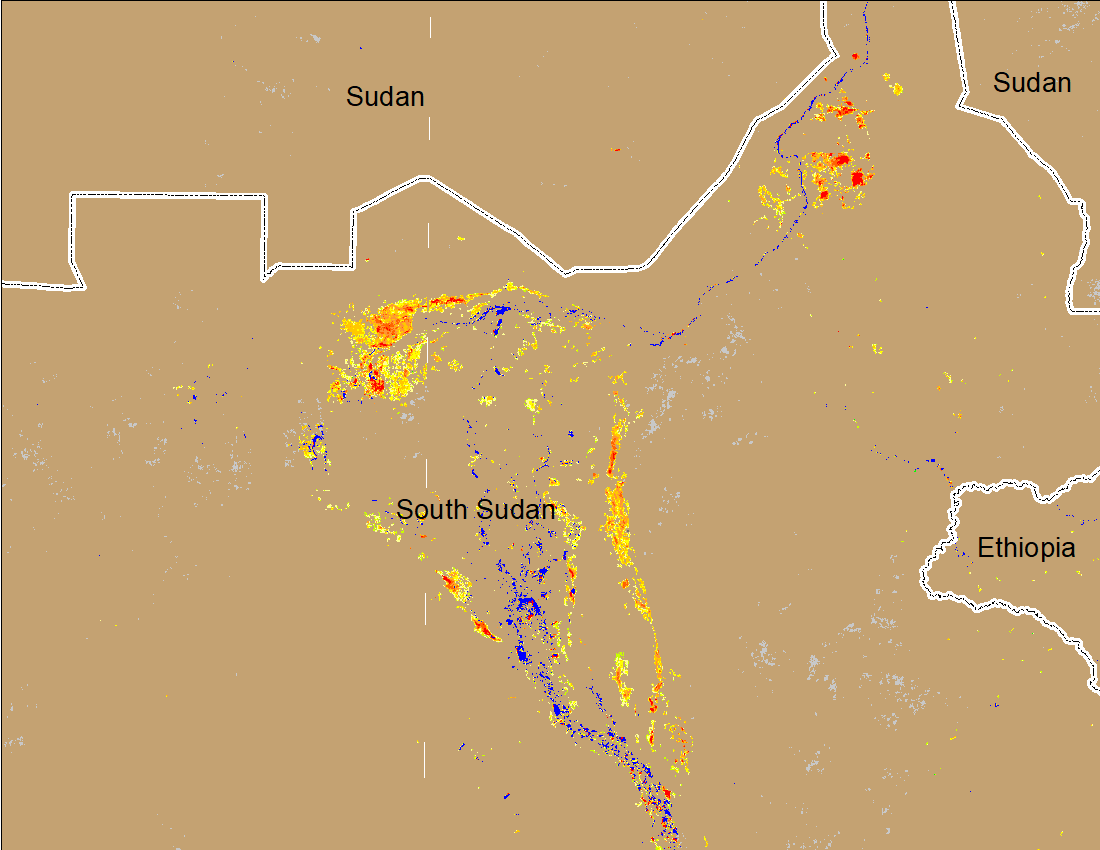 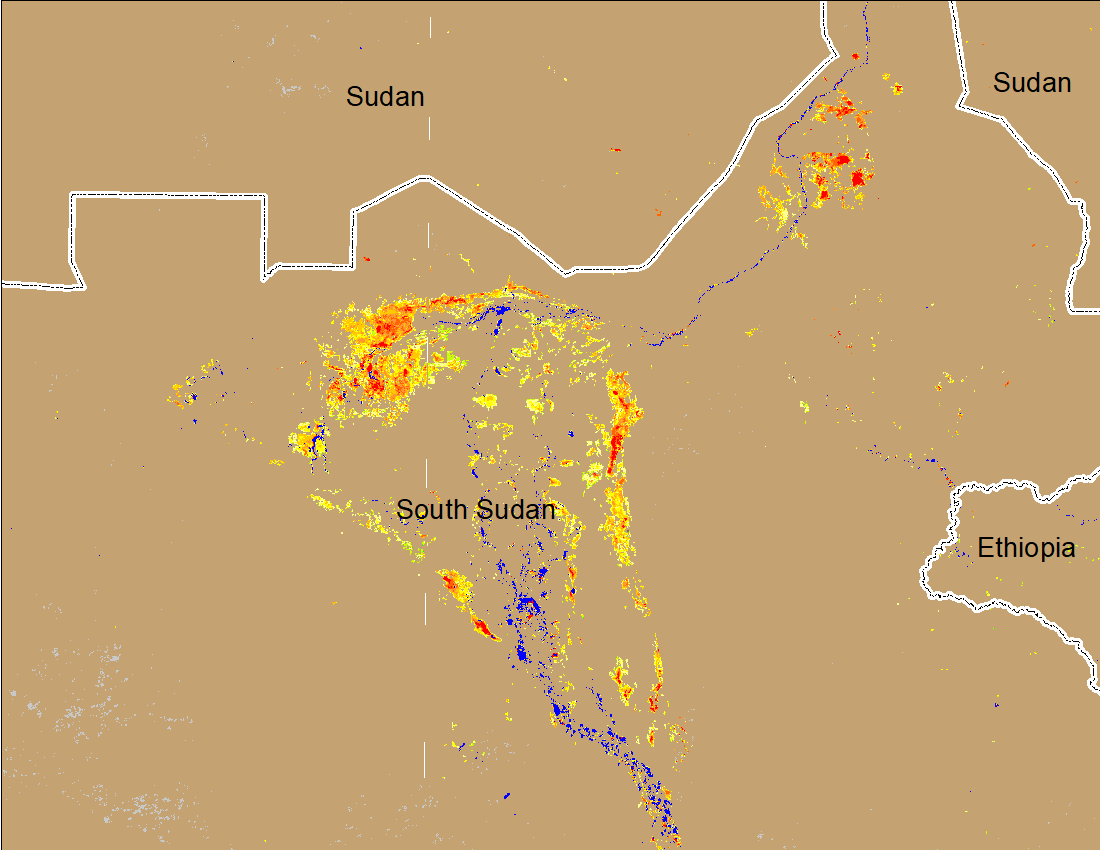 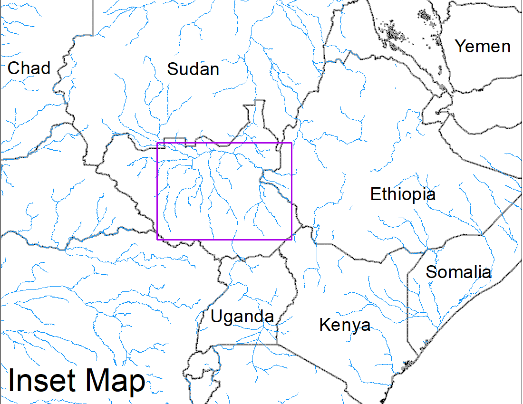 Northern Sudd Wetlands
Northern Sudd Wetlands
Sobet River
Sobet River
Akobo River
Akobo River
Pibor River
Pibor River
(% of the pixel)
(% of the pixel)
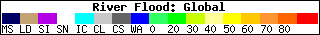 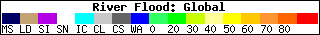 NOAA VIIRS 5-day composite: 12-16 Apr 2022
NOAA VIIRS 5-day composite: 06-10 Apr 2022
Flooding conditions have improved in the Sudd Wetlands.
Flooding in Malawi and Mozambique
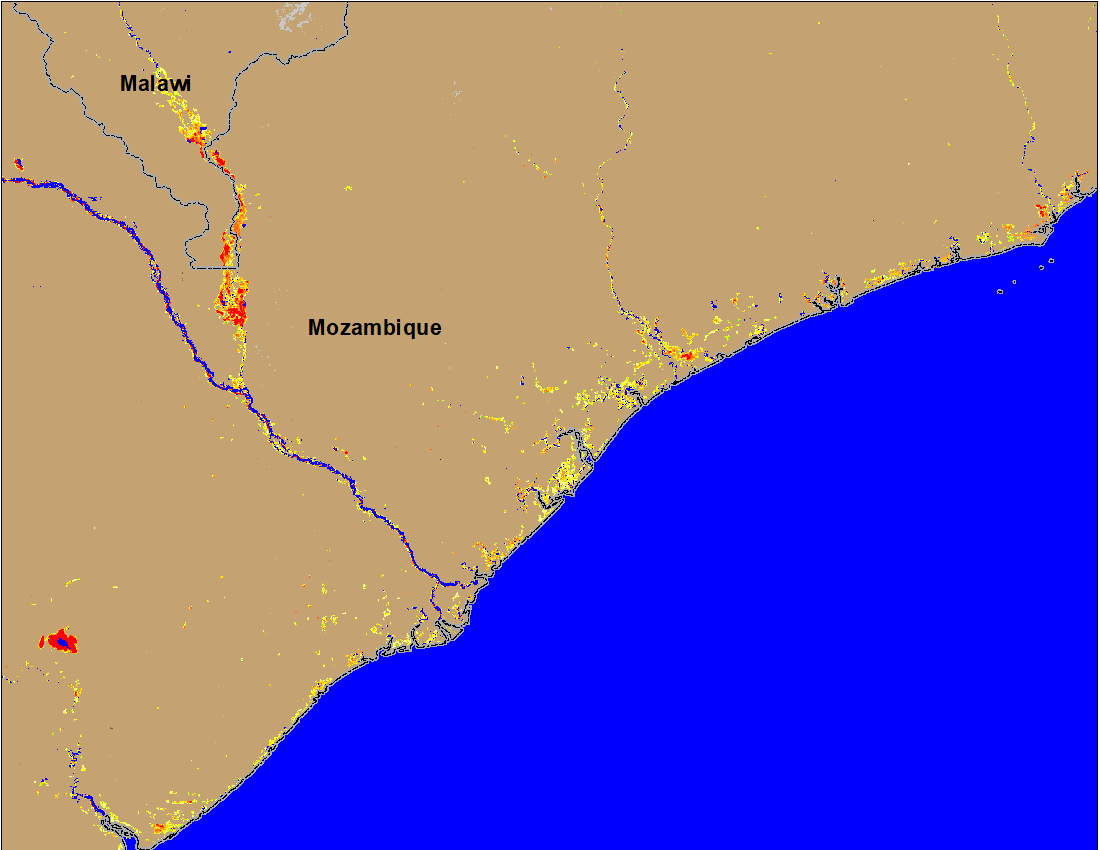 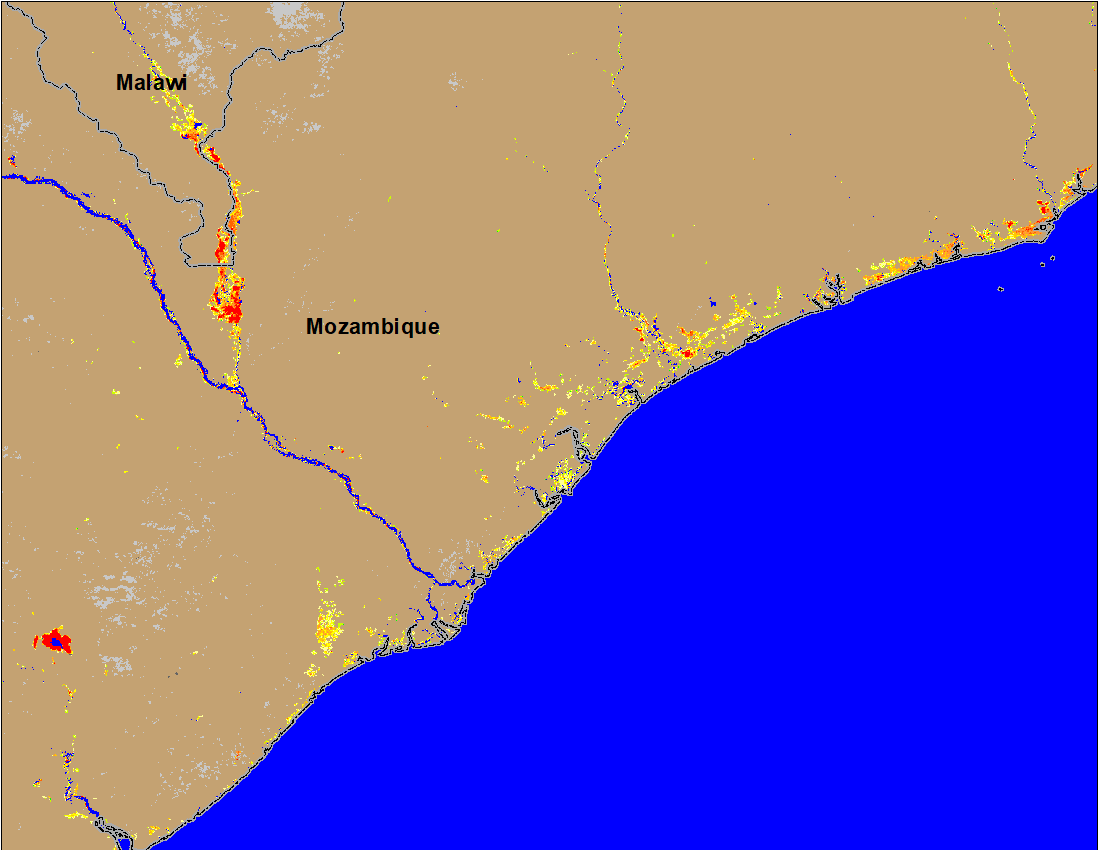 (% of the pixel)
(% of the pixel)
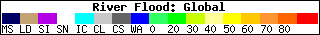 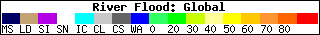 NOAA VIIRS 5-Day composite: 4-10 Apr 2022
NOAA VIIRS 5-Day composite: 13 -17 Apr 2022
Flooding conditions improved significantly over the past week specially along the coastal region.
Flooding in Zambia Continues
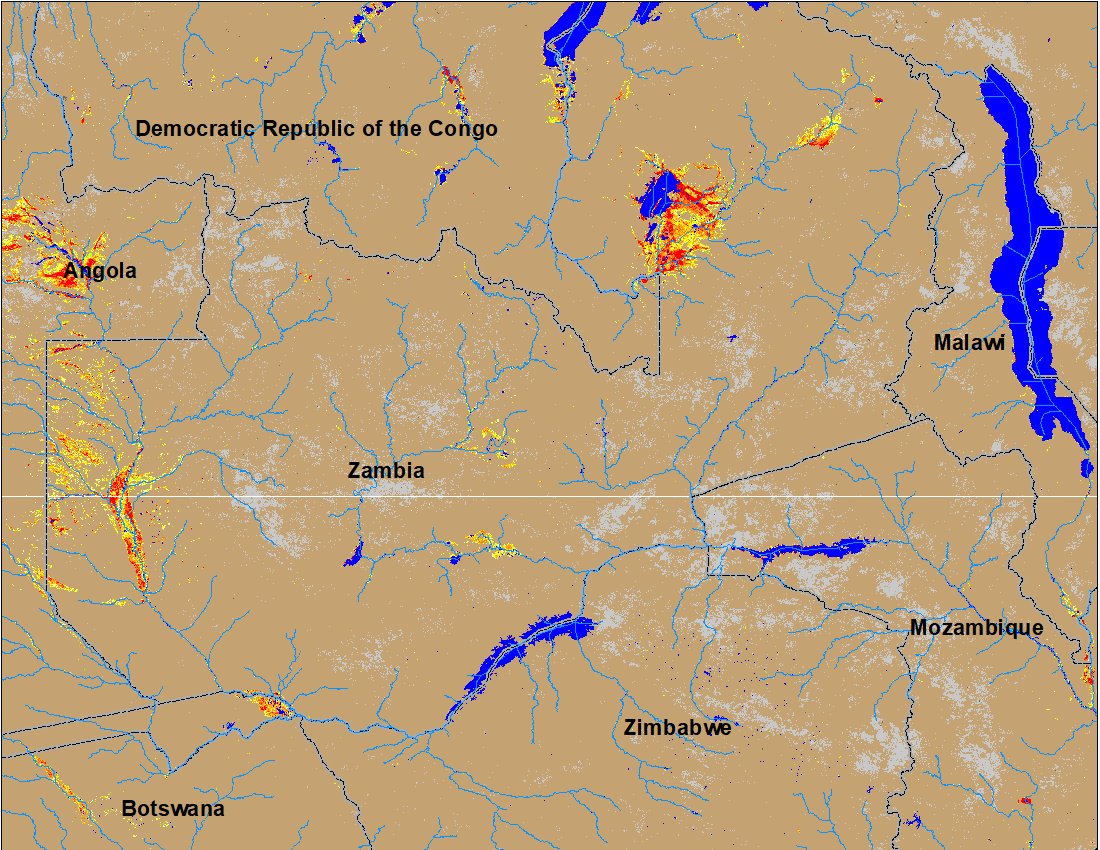 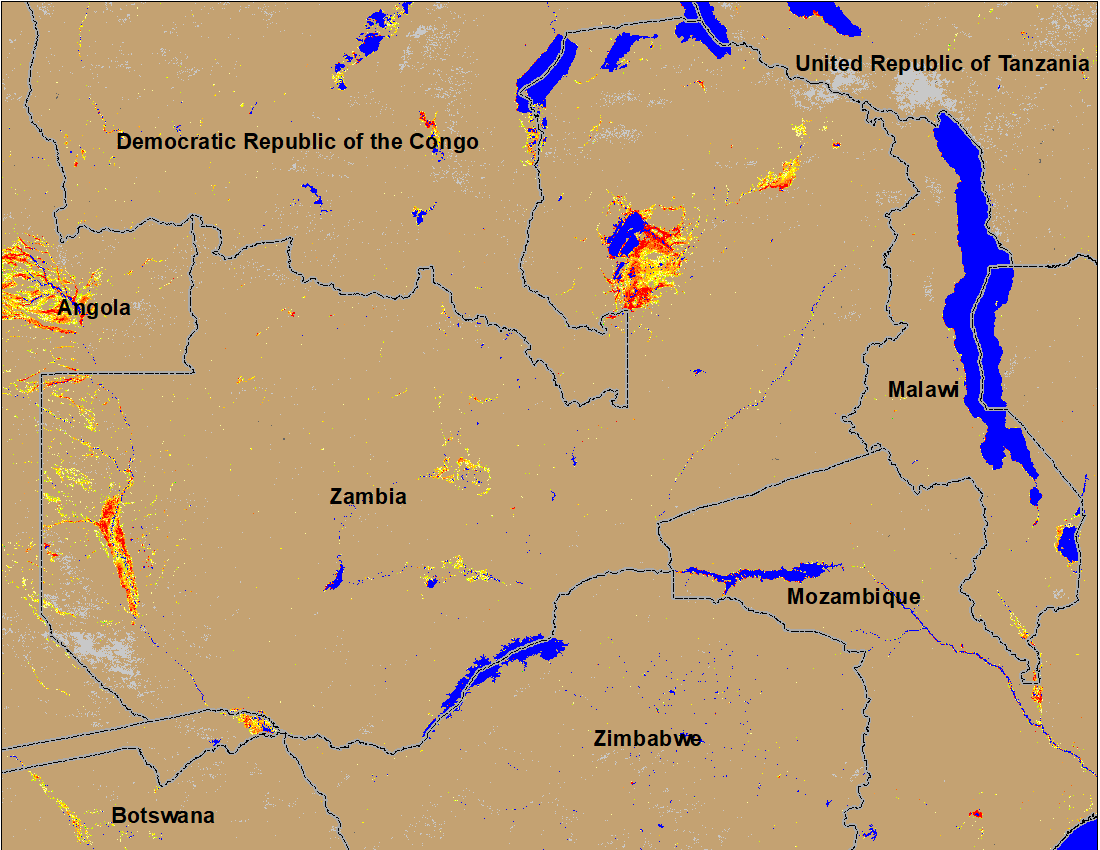 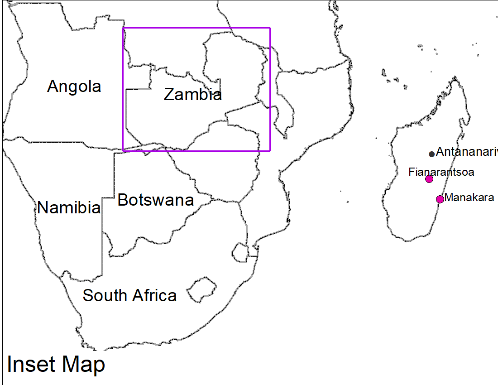 (% of the pixel)
(% of the pixel)
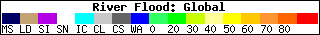 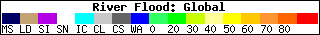 NOAA VIIRS 5-Day composite: 6-10 Apr 2022
NOAA VIIRS 5-Day composite: 13-17 Apr 2022
No noticeable improvement in the flooding conditions in Zambia, Botswana and Namibia.
Flooding in Madagascar
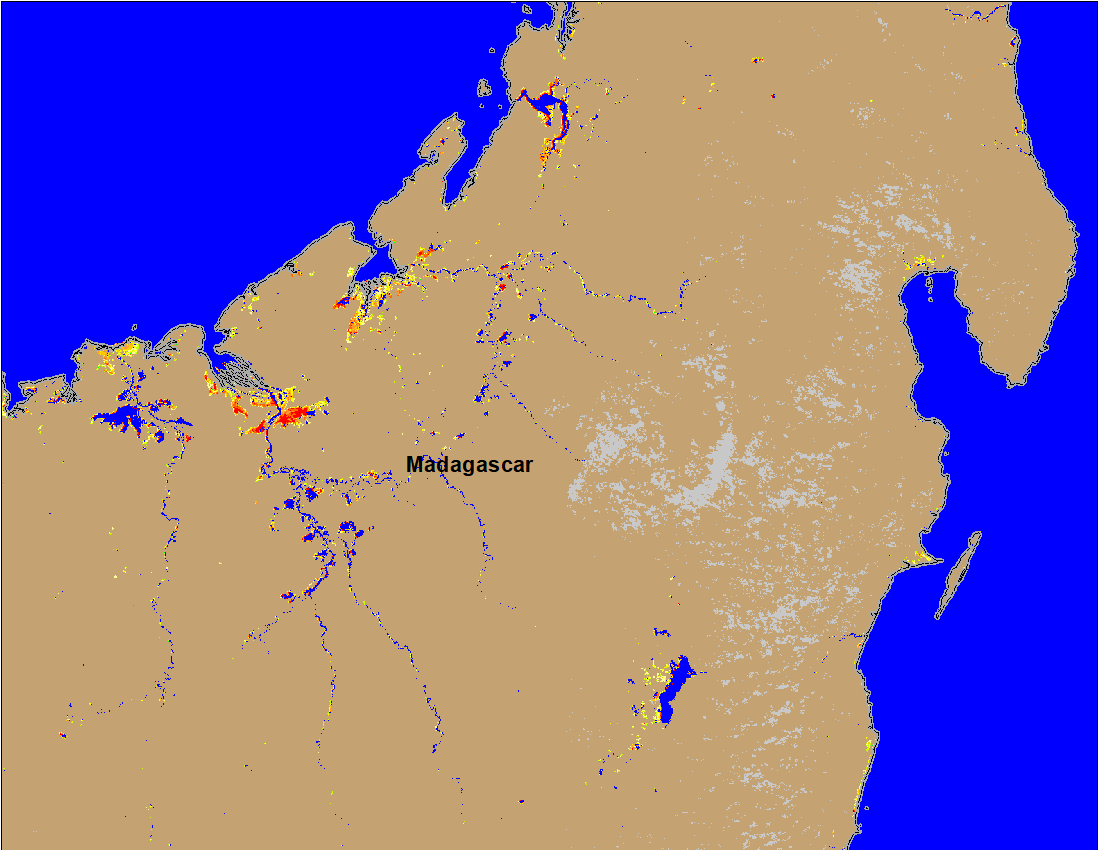 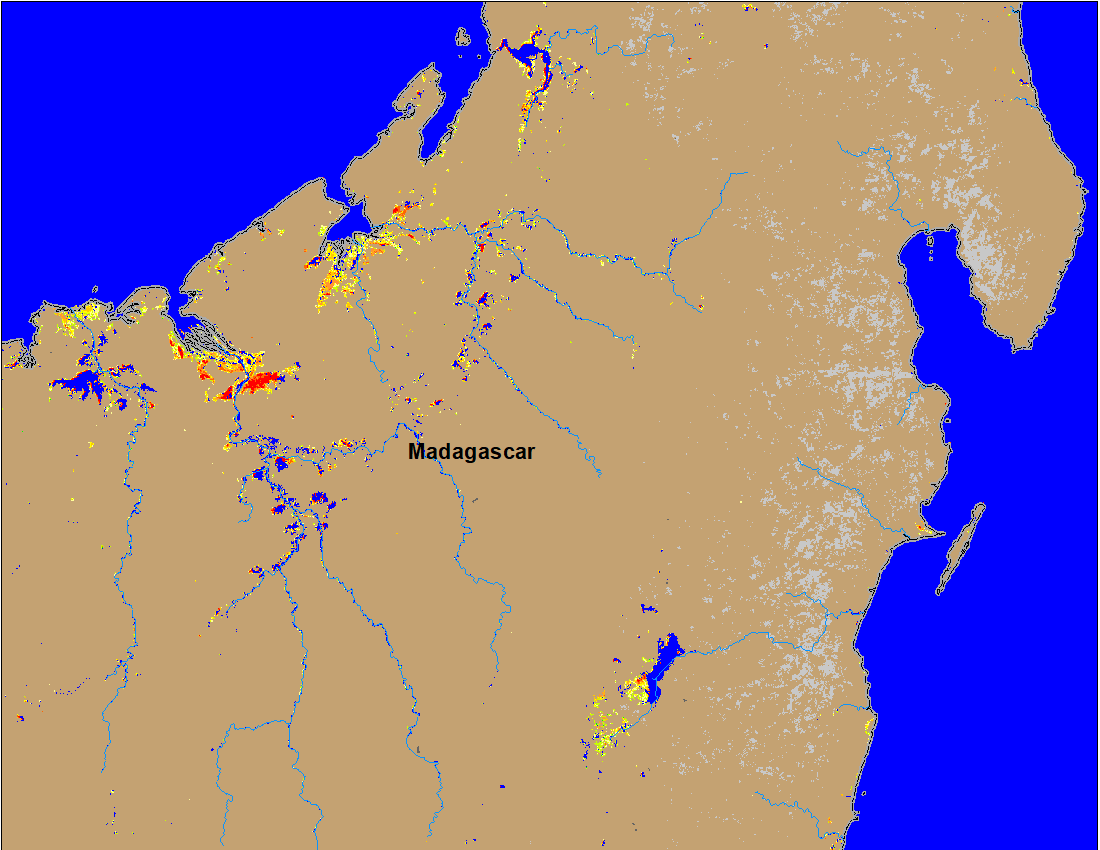 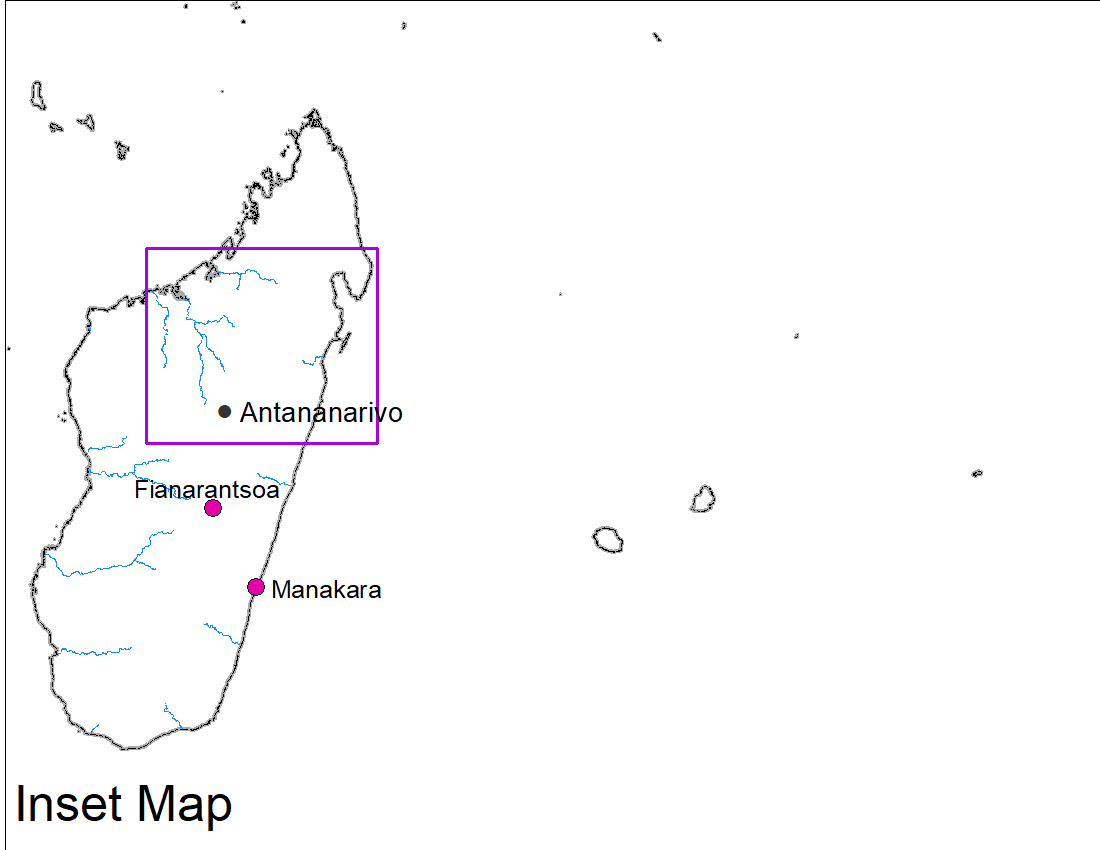 (% of the pixel)
(% of the pixel)
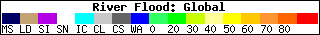 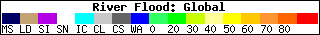 NOAA VIIRS 5-day composite: 4-10 Apr 2022
NOAA VIIRS 5-day composite: 13-17 Apr 2022
Flooding conditions improved in northern Madagascar.
Streamflow Forecast
GEOGloWS
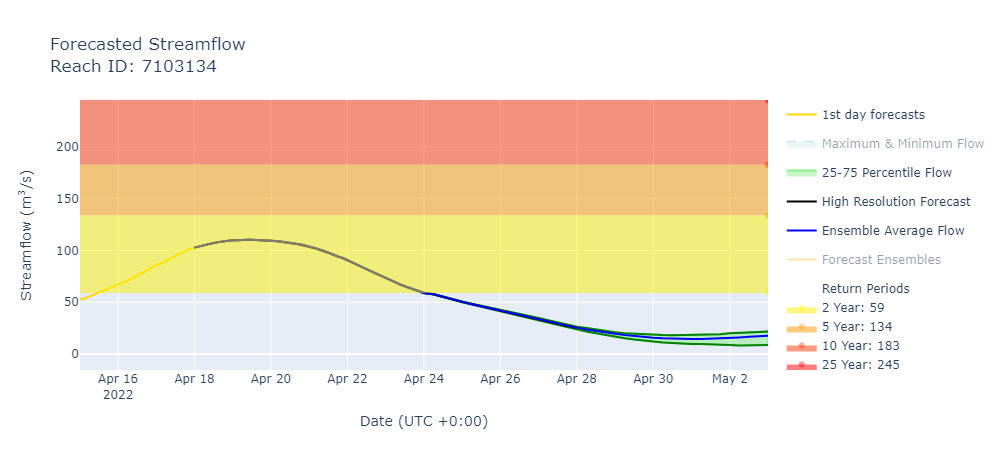 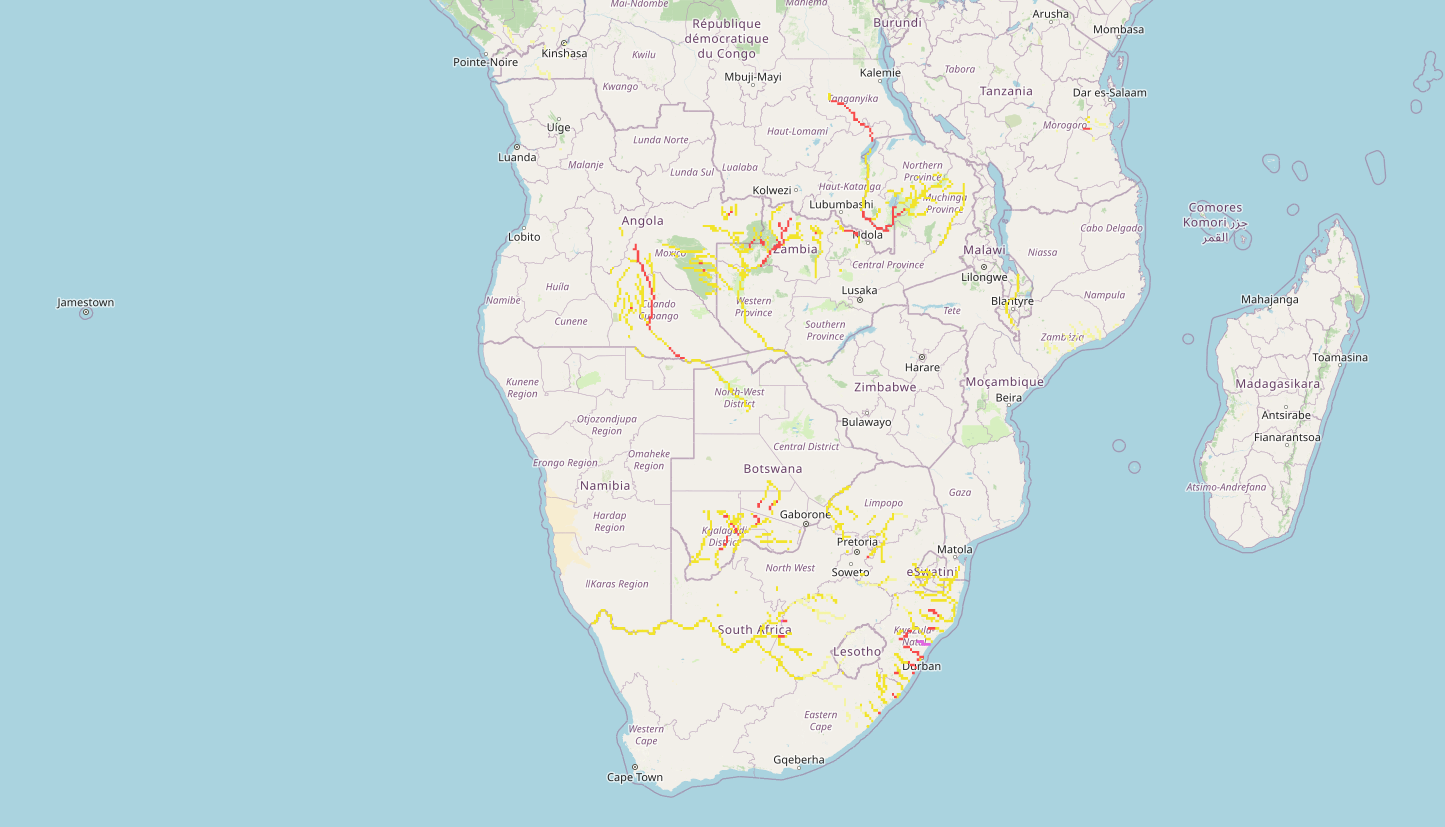 Molopo River in Southern Botswana
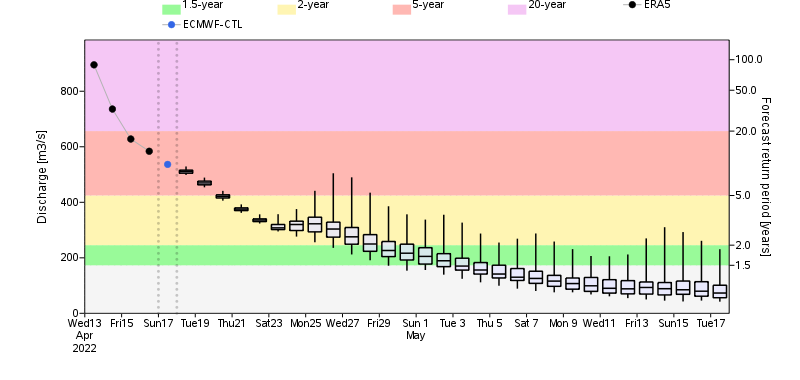 1-10 days forecast
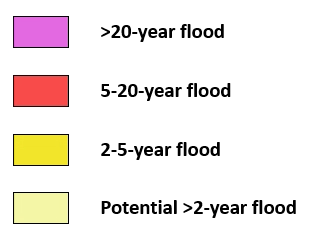 GloFAS
Rivers in southern Botswana and KwaZulu Natal state in South Africa are expected to have 2 to 5-yr return period level streamflow in 1-10 days.
Umgeni River in South Africa
GloFAS